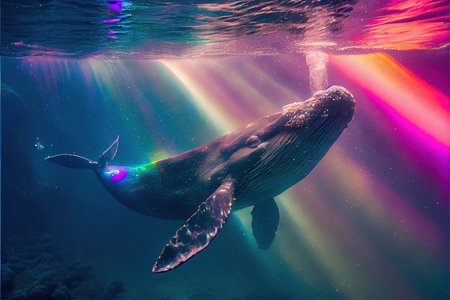 Les baleines
Les baleines
Exposé de Clélia et Camille
Exposé de Clelia et Camille
Sommaire:
Description physique
Son espérance de vie
La baleine dans le monde, son lieu de vie
L’alimentation de la baleine
La baleine et ses petits
Le prédateur de la baleine
Son cri
1) Description physique
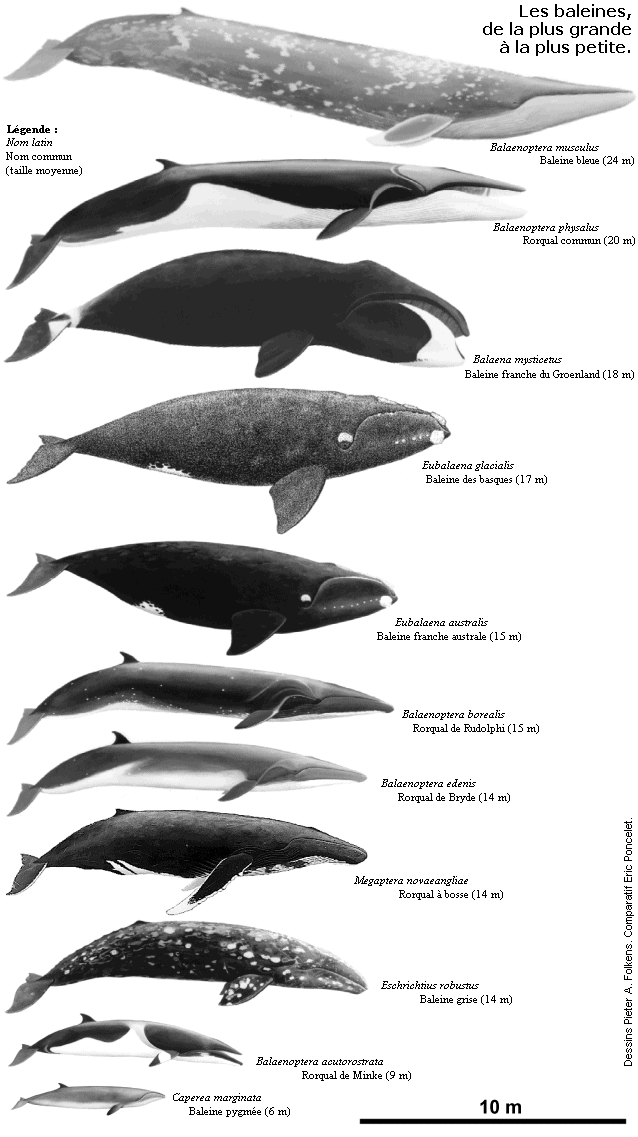 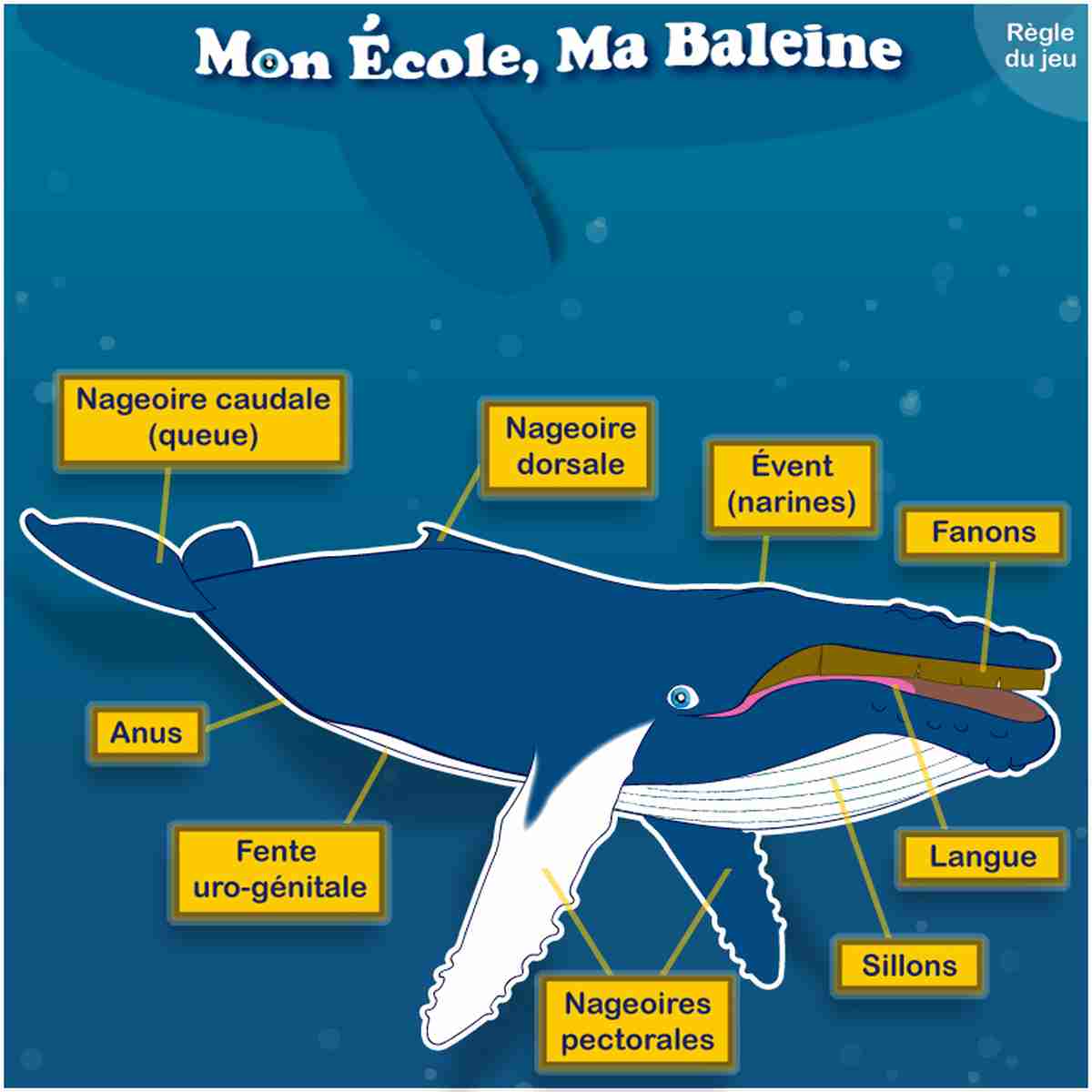 2) Son espérance de vie
De 65 à 80 ans
Baleine boréale peut vivre jusqu’à 200 ans 
Baleine en voie de disparition
3) La baleine dans le monde, son lieu de vie
Espèce marine
Haute mer et près des côtes
Vivent en groupe
Migrations
4) L’alimentation de la baleine
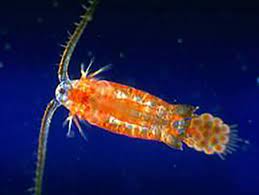 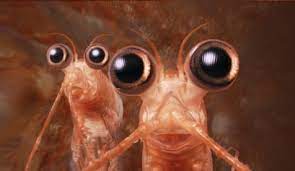 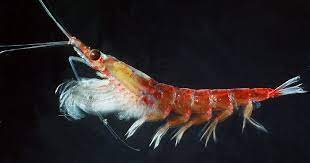 Krill
Copépode
Krill
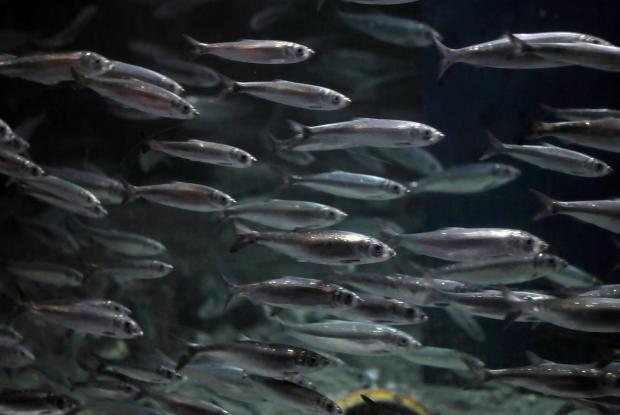 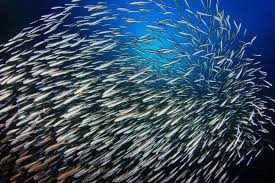 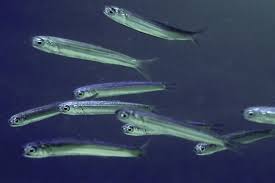 Anchois
Sardines
Harengs
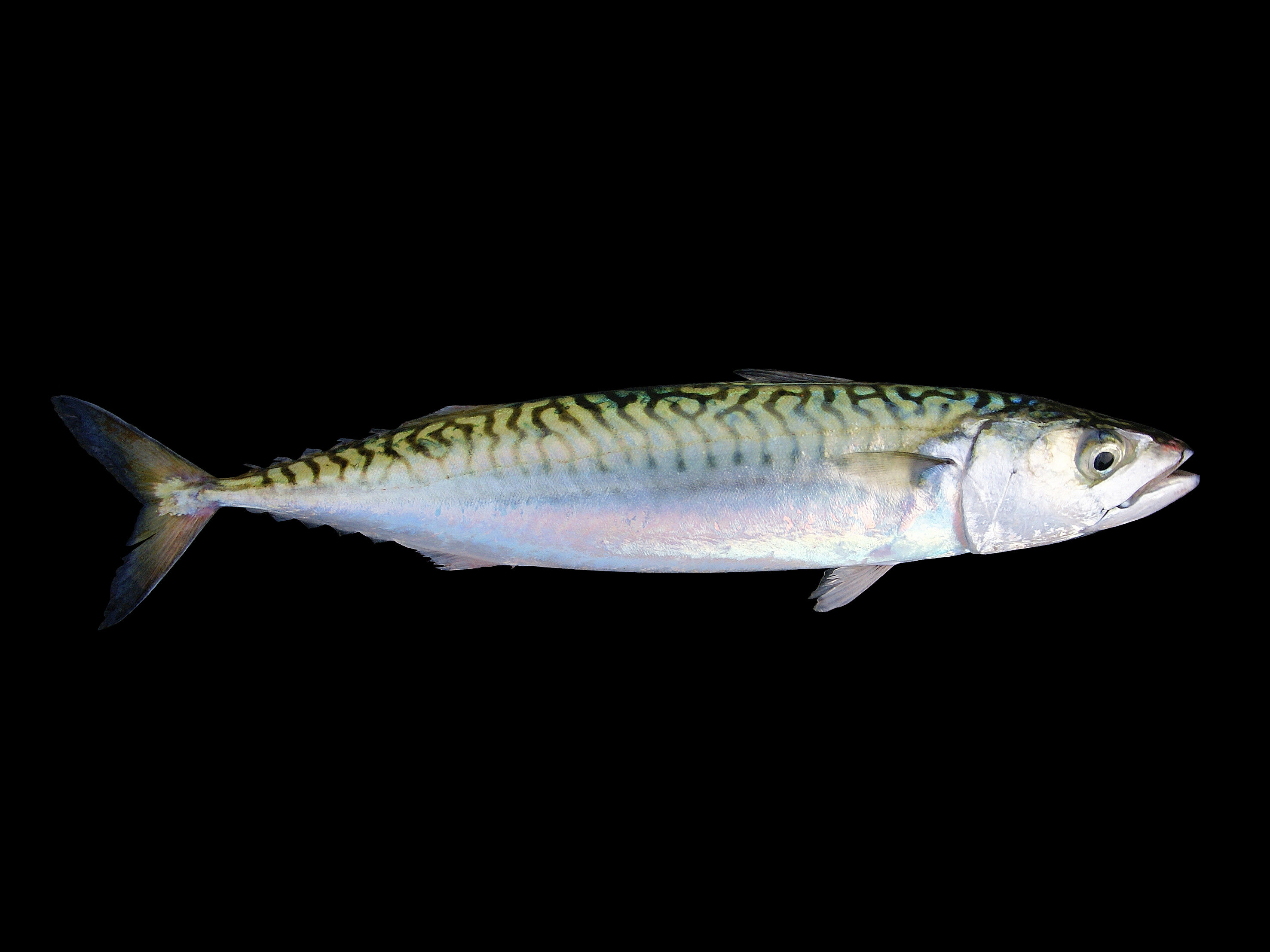 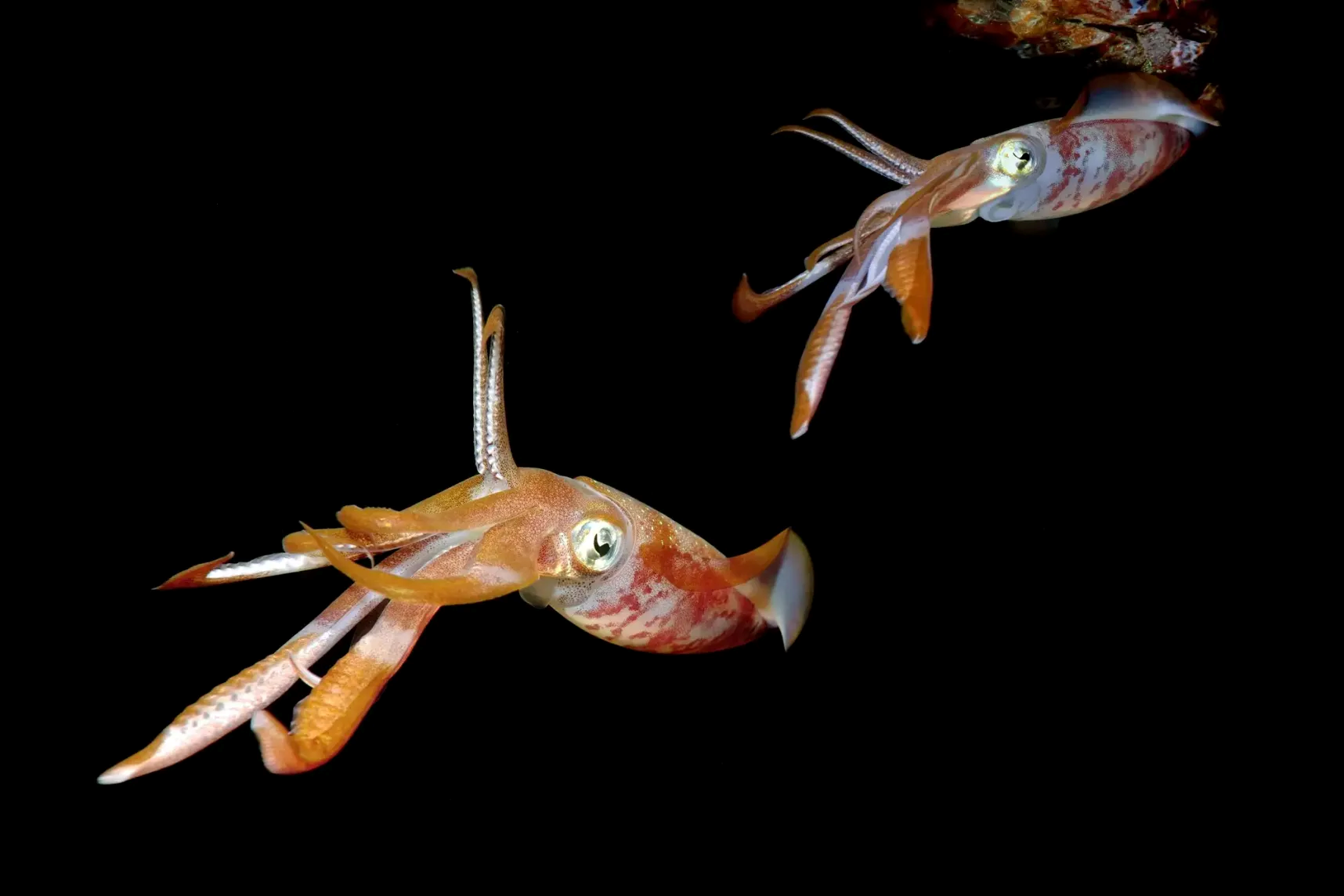 Maquereau
Calamars
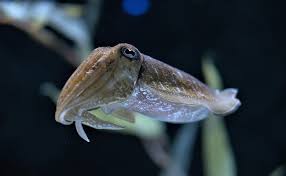 Seiche
5) La baleine et ses petits
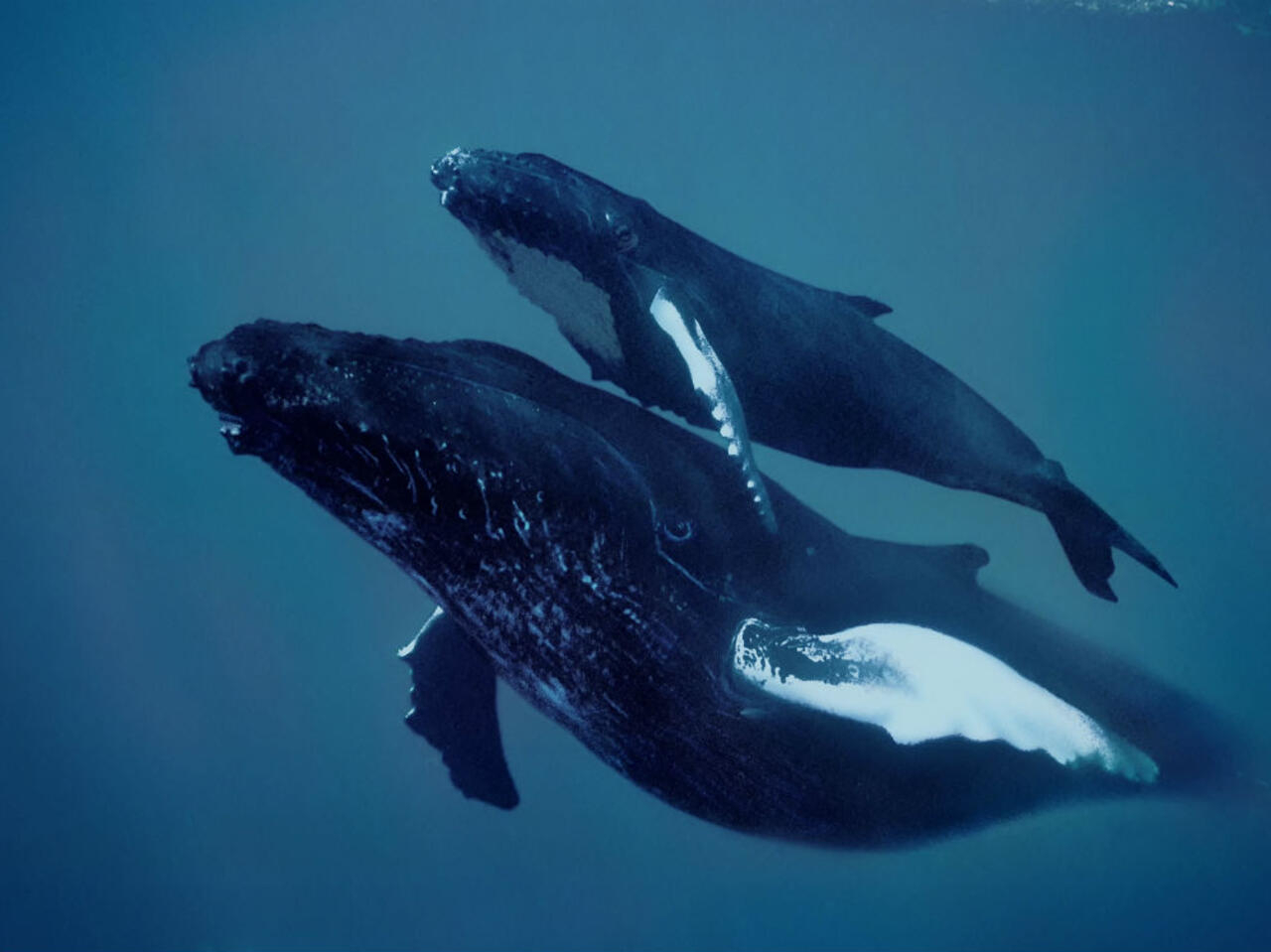 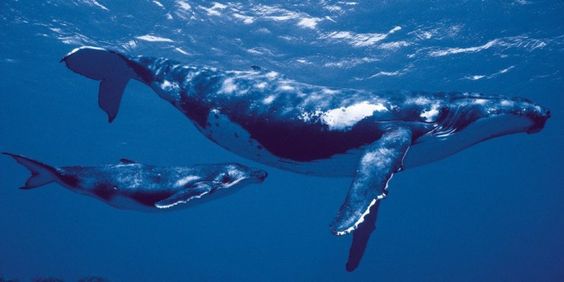 6) Le prédateur de la baleine
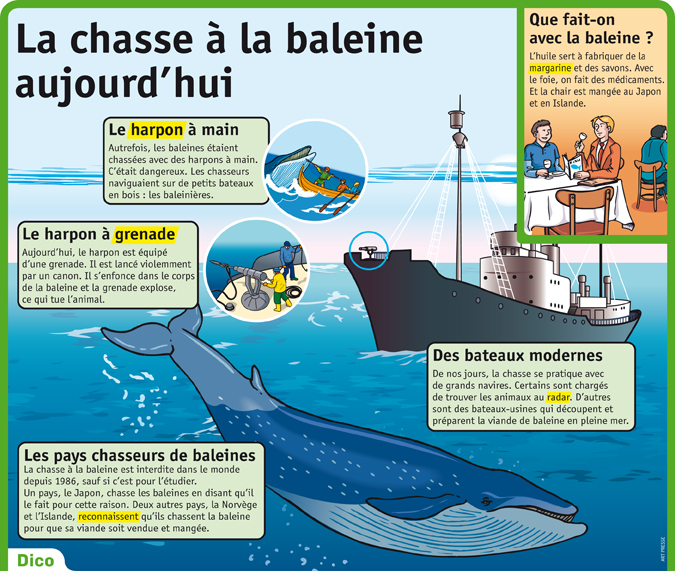 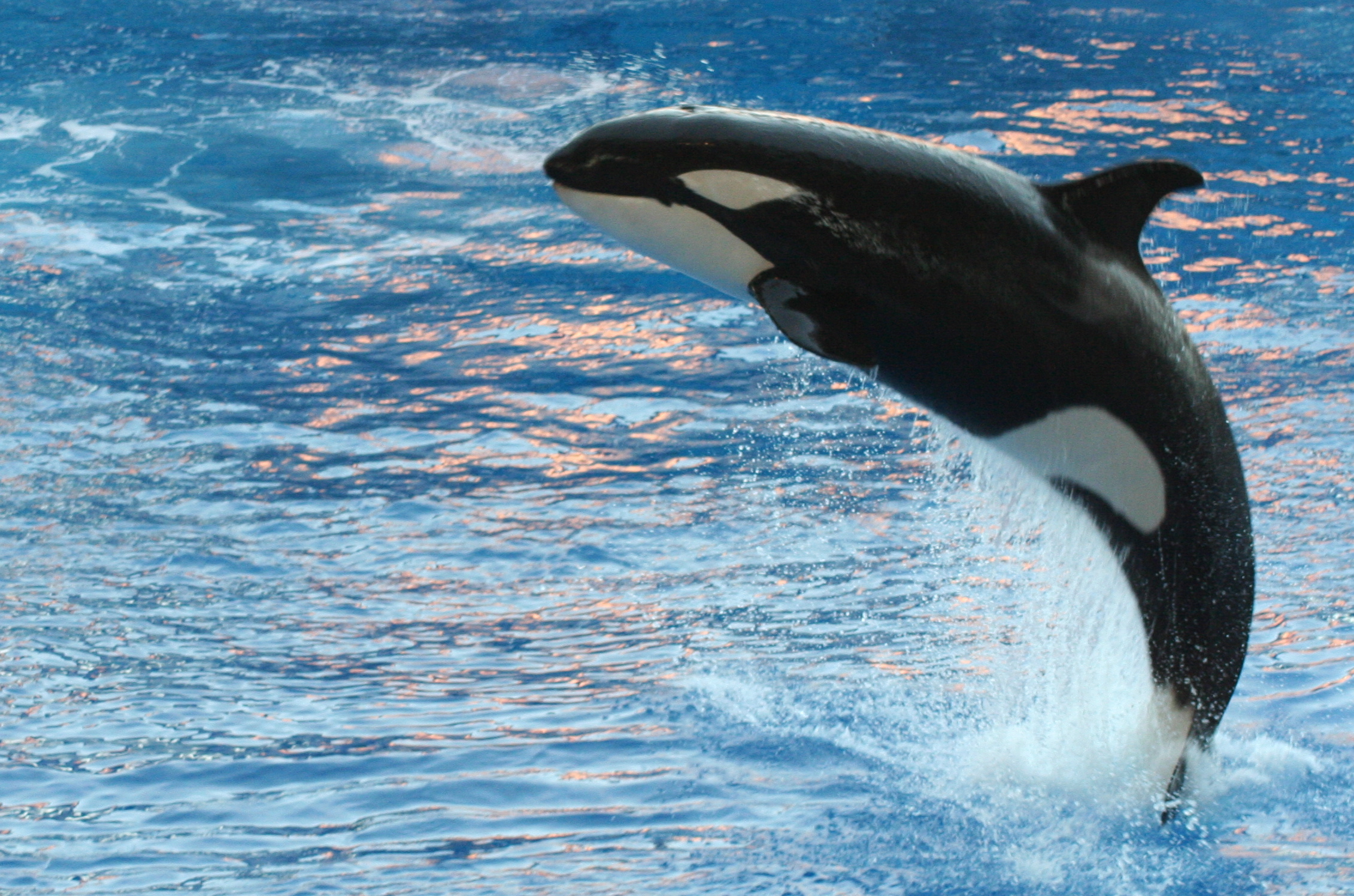 Cette photo par Auteur inconnu est soumise à la licence CC BY-SA
7) Son cri
https://www.youtube.com/watch?v=UlZBjTk_FM0
MERCI DE VOTRE ECOUTE !
Passons au quiz !
QUIZ :
Les baleines peuvent mesurer jusqu’à : 
20 mètres
50 mètres
33 mètres

2.   Les baleineaux restent dans le ventre de leur maman :
De 11 à 15 mois
De 4 à 5 semaines
De 3 à 4 ans
Les baleines ont toutes des dents :
Vrai
Faux

Les baleines boréales peuvent vivre jusqu’à :
50 ans
400 ans
200 ans

Le plus grand prédateur de la baleine est :
Le requin
L’orque
Le dauphin
L’alimentation préférée de la baleine est :
Le krill
Les étoiles de mer
Les algues